Sustainability: The Real Cost of Cell Phones
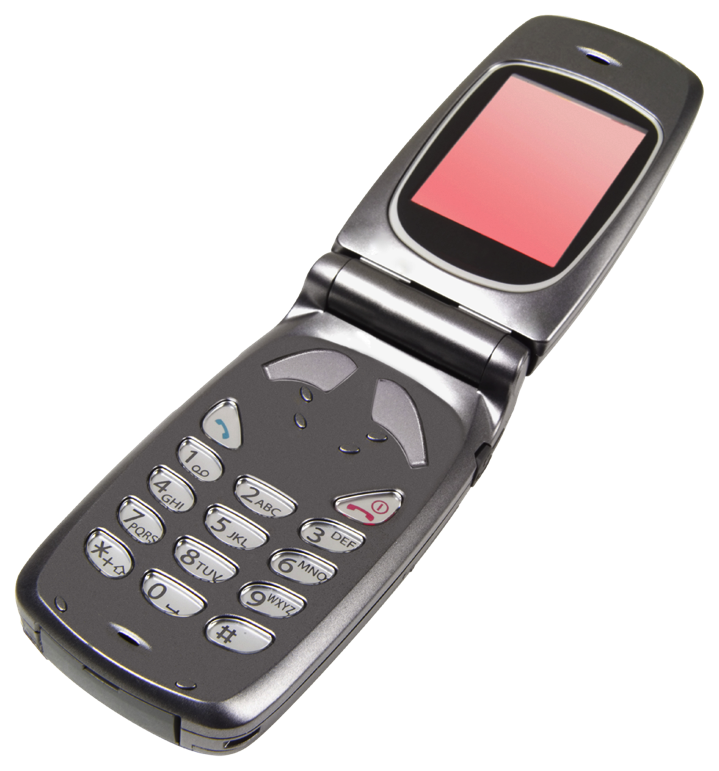 Mr. Thomas
Define the Problem
Gather the Evidence
Identify the Causes
Examine and Existing Policy
Develop New Policies
Select the Best Solution
		Effectiveness vs. Feasibility
Steps of the Public Policy Analyst (PPA)
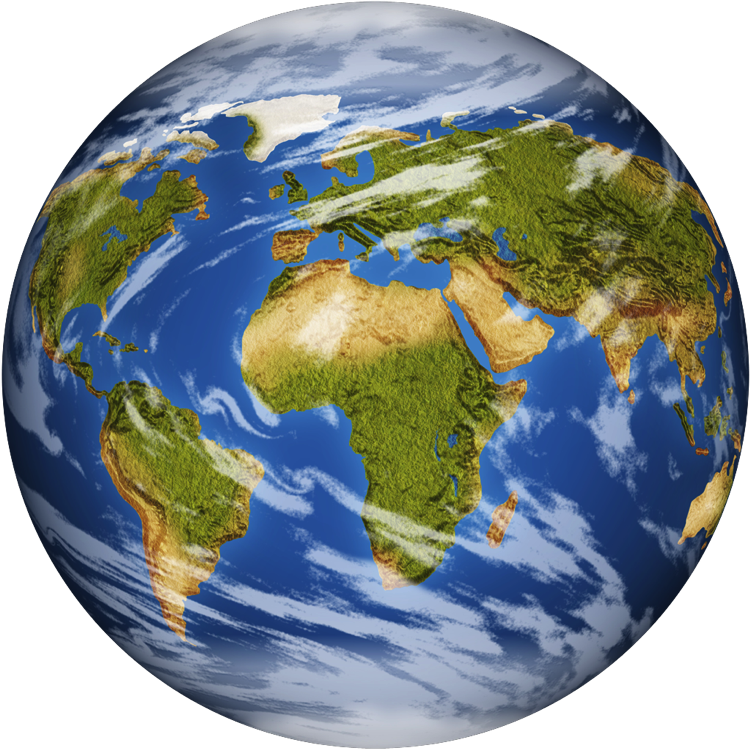 Our group plans to study the effects cellphones are having on local and global citizens. We will look at this social problem as it relates to boroughs in New York City and the Congo in Africa.
Define the Problem
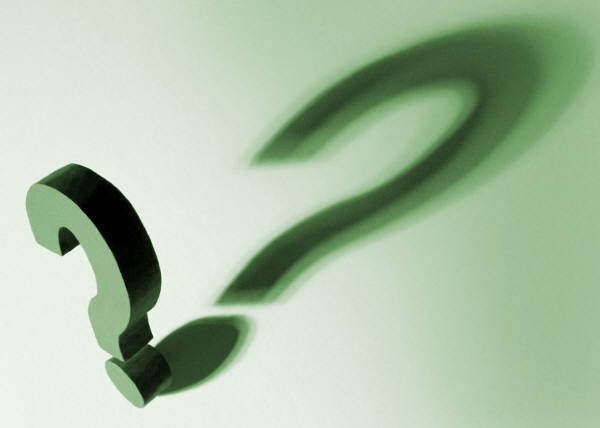 Health
Economics
Environmental Issues
Undesirable results
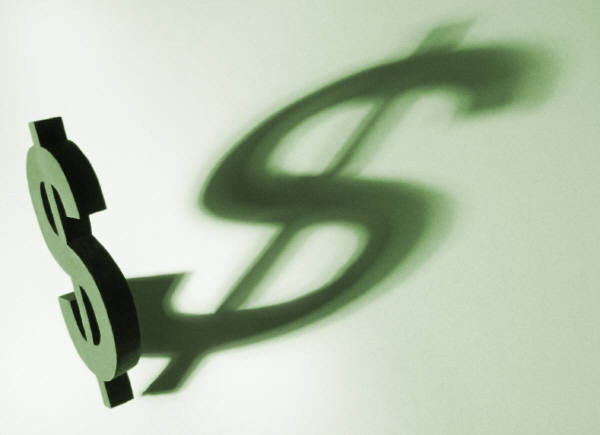 In order to support your claim as it relates to cellphones, you must provide evidence. (Facts gather from research) Here are some tools to get you started.
 “The History of technology” movie
“Conflict Mineral”
“Consumer Kids”
Website “Cradle to grave.”
The Story of Stuff-the story of Technology.
Blood in the Mobile”
Gather the Evidence
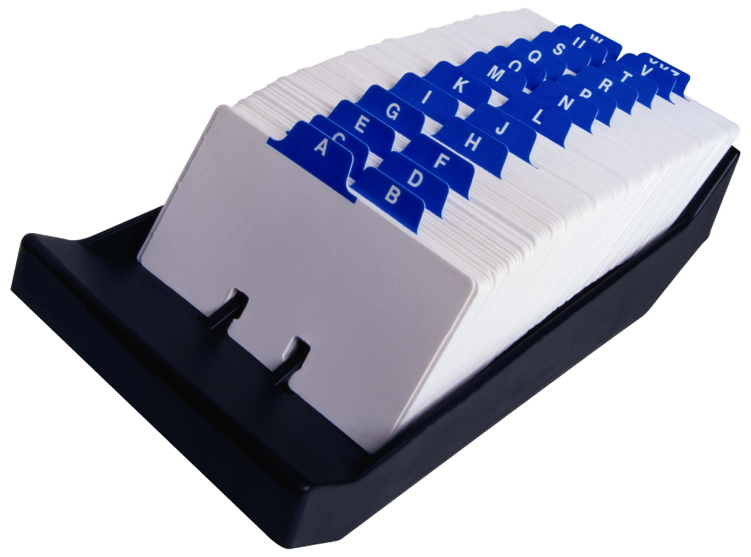 After you have conducted your research categorize your information with underlying factors and evidence.
Identify the Causes
Factors and Evidence
Research a policy that deals with the cell phone problem you are study and then list the advantages and disadvantages of the policy. Should it be changed? Improved etc.
Evaluate an Existing Policy
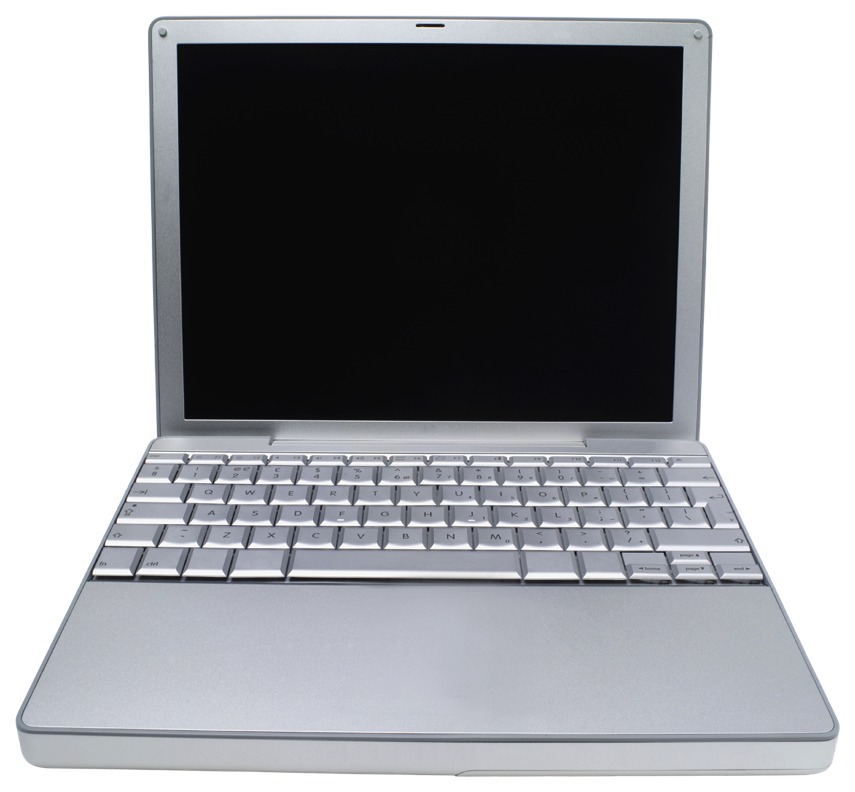 Write a persuasive letter to your representative expressing your views  and asking for change to be made to the current policy.
Make sure your response has
• a clear focus,
• logically related ideas to develop the topic,
• appropriate organization,
• enough supporting detail, and
• effective use of language.
 Standard English Conventions
As you produce your final draft, check for correct
• sentence structure;
• grammar and usage; and
• capitalization, punctuation, and spelling.
Writing Prompt
Sustainable Solution: Suppose your representative asks you to create new policies related to the social problem.  What will you suggest? Is it innovative?
Develop Solutions
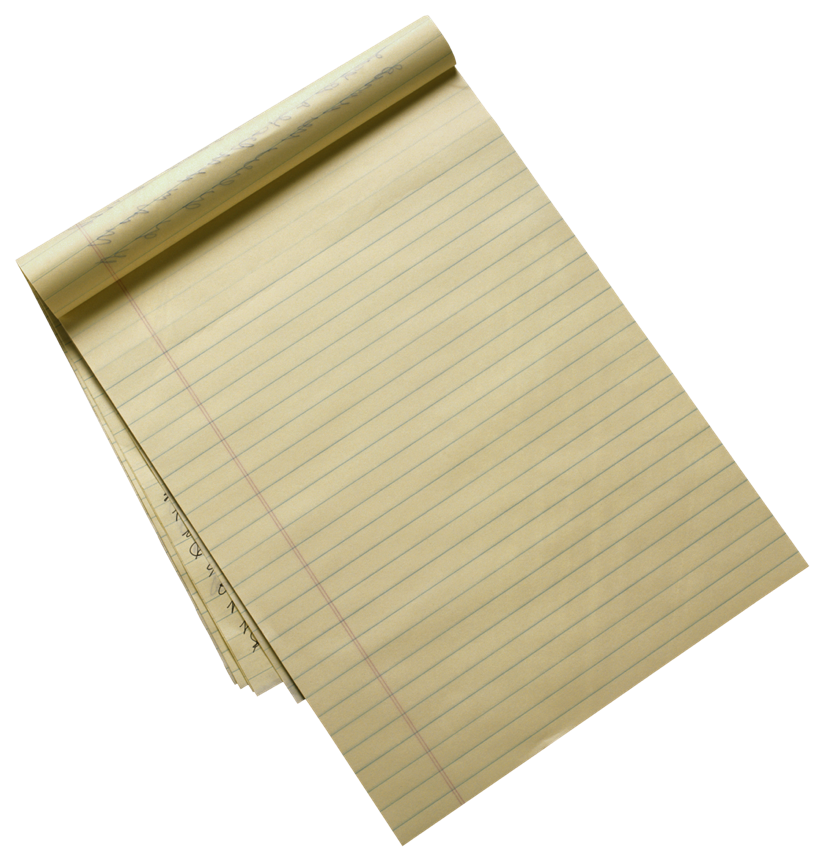 Now is your turn to provide a solution to the problem and support it with concrete evidence.
Select the Best Solution(Feasibility vs. Effectiveness
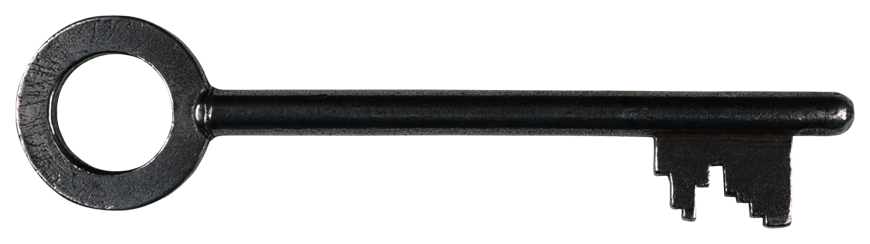